Survey of Community College Presidents
An Inside Higher Ed webcast
Tuesday, May 7, at 2 p.m. Eastern
Presenters
Scott Jaschik, editor, Inside Higher Ed, scott.jaschik@insidehighered.com
Doug Lederman, editor, Inside Higher Ed, doug.lederman@insidehighered.com
Methodology
Responses from 235 community college presidents
Plus, on some questions, responses from 784 presidents from across sectors
Questions developed by Inside Higher Ed editors and Gallup
Complete anonymity
4-Year Degrees at Community Colleges
Origins of the idea in Florida
Varying approaches
Typical arguments and political patterns
Why the idea isn’t going to disappear, and may well spread
What Presidents Think
Why Some Presidents Worry
Reminder
The rest of the slides will feature numbers that are the views only of community college presidents.
Why Transfer Is Growing, and Growing in Importance
In states like California and Florida, it is the path to a bachelor’s degree for many students.
Many states lack capacity at public four-year colleges.
For many students, community colleges are a great place to start.
Community college students (and transfer students) are more diverse than those who start at four-year colleges.
Transfer Barriers
Private College Interest
Why private colleges (not the famous ones) are paying attention
Why community college students could be big winners
Free College
The concept
Tennessee
The Democrats last time
New York
The Democrats this time


                                                                                                                                                                   --iStock
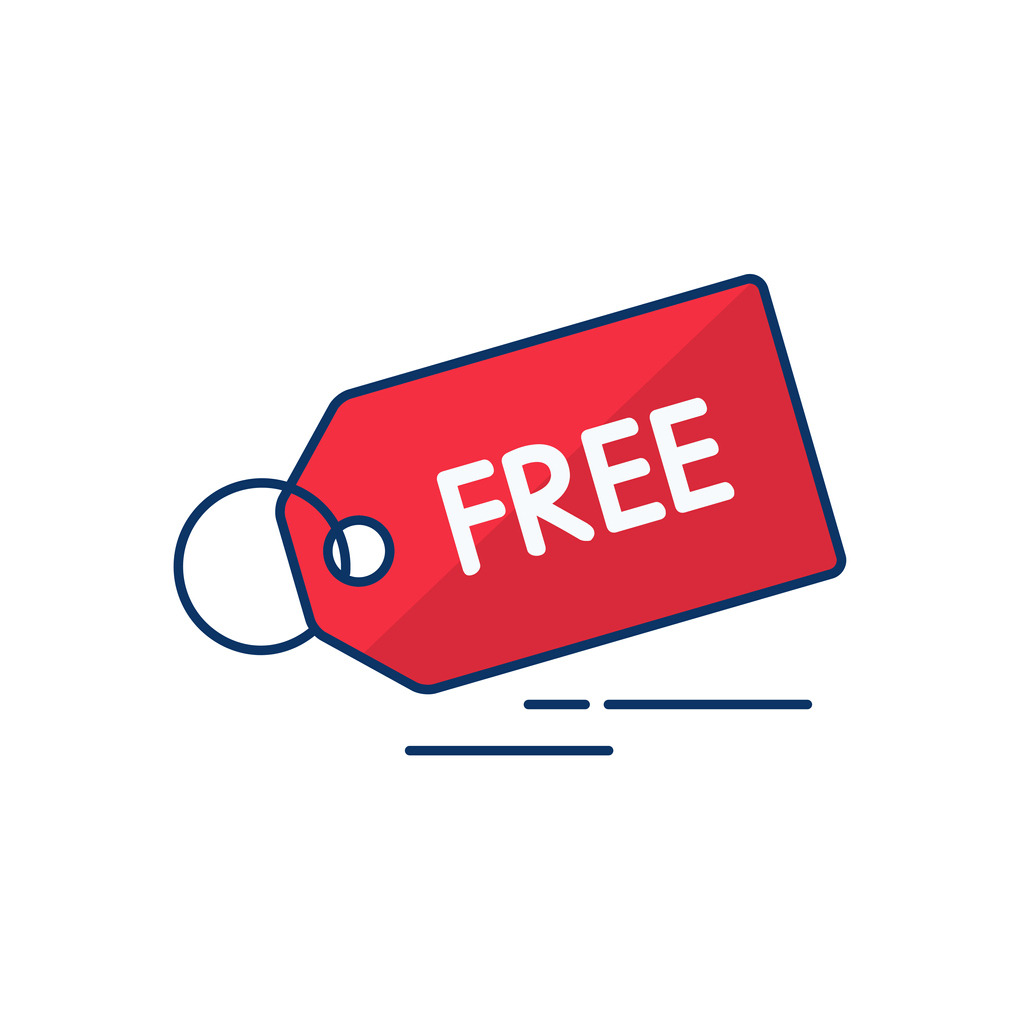 Views on Free, Tuition-Free, More
Future Presidents
37 percent agreed that there is a strong pool of potential community college leaders.
34 percent remained neutral on the question.
28 percent disagreed and do not feel there is a strong pool of future leaders.
Pathways to Presidencies
43 percent of community college presidents agree there are no clear paths to prepare for the presidency.
39 percent disagreed.
60 percent said there are too few minority candidates for community college presidencies.
42 percent said there are too few women candidates.
Q&A
Your questions
Your ideas for future survey questions
With Thanks …
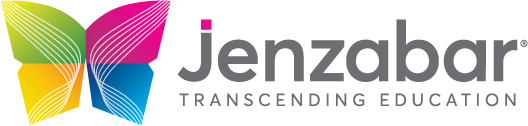 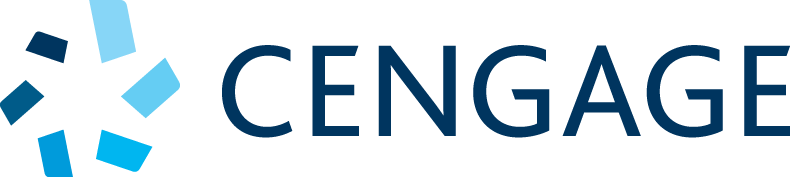